CSE 332
Data Structures & Parallelism
Recurrence Relations
Melissa Winstanley
Spring 2024
Today
Analyzing Recursive Code
Solving Recurrences
Analyzing code
Basic operations take “some amount of” constant time
Arithmetic
Assignment
Access one Java field or array index
Etc.
(This is an approximation of reality: a very useful “lie”.)
Consecutive statements		Sum of time of each statement
Loops						Num iterations * time for loop body
Conditionals					Time of condition plus time of slower branch
Function Calls				Time of function’s body
Recursion					Solve recurrence equation
Linear search
// requires array is sorted
// returns whether k is in array
boolean find(int[]arr, int k){
  for(int i=0; i < arr.length; ++i)
    if(arr[i] == k)
      return true;
    return false;
  }
}
Best case: 6-ish steps = O(1)

Worst case:
    5-ish steps * (arr.length) = O(n)
0
5
1
8
2
13
3
42
4
75
5
79
6
88
7
90
8
95
9
99
[Speaker Notes: Best case doesn’t really tell me anything except how lucky we are]
Analyzing Recursive Code
Computing run-times gets interesting with recursion
Say we want to perform some computation recursively on a list of size n
Conceptually, in each recursive call we:
Perform some amount of work, call it w(n)
Call the function recursively with a smaller portion of the list
So, if we do w(n) work per step, and reduce the problem size in the next recursive call by 1, we do total work:
T(n)=w(n)+T(n-1)
With some base case, like T(1)=5=O(1)
Example Recursive code: sum array
int sum(int[] arr){
  return help(arr,0);
}
int help(int[]arr,int i) {
  if(i==arr.length)
    return 0;
  return arr[i] + help(arr,i+1);
}
Recursive:
Recurrence is someconstant amount of workO(1) done n times



Each time help is called, it does that O(1) amount of work, and then     calls help again on a problem one less than previous problem size
Recurrence Relation: T(n) = c1 + T(n-1)Base case?  T(0) =
Today
Analyzing Recursive Code
Solving Recurrences
Solving Recurrence Relations
Say we have the following recurrence relation:
T(n) = 6 “ish” + T(n-1)T(1) = 9 “ish” base case
[Speaker Notes: When is n-k = 1?]
Solving Recurrence Relations
Say we have the following recurrence relation:
T(n) = 6 “ish” + T(n-1)T(1) = 9 “ish” base case
Now we just need to solve it; that is, reduce it to a closed form.
Start by writing it out:
T(n) = 6 + T(n-1)
     = 6 + 6 + T(n-2)
     = 6 + 6 + 6 + T(n-3)
     = 6 + 6 + 6 +…+ 6 + T(1) = 6 + 6 + 6 +…+ 6 + 9
     = 6k + T(n-k)
[Speaker Notes: When is n-k = 1?]
Solving Recurrence Relations
T(n) = 6k + T(n-k)
We set k equal to n-1, because in order to reach the base case (1):
n - k = 1n     = 1 + kn - 1 = k
We expanded it out n-1 times, so
T(n) = 6k + T(n-k)
     = 6(n-1) + T(1) = 6(n-1) + 9
     = 6n + 3 = O(n)

We’ll usually just use a constant (eg c1 or c2) instead of the literal “6” and “9”
[Speaker Notes: When is n-k = 1?]
Solving Recurrence Relations: Unrolling Method
Write out your recurrence relation
Unroll it several times
Write the unrolled function in terms of some variable k (or i, whatever you like)
Figure out what k has to equal when you hit the base case (for instance, when you reach T(1)).
Solve!
Binary Search
// requires array is sorted
// returns whether k is in array
boolean find(int[]arr, int k){
  return help(arr,k,0,arr.length);
}
boolean help(int[]arr, int k, int lo, int hi) {
  int mid = (hi+lo)/2; //i.e., lo+(hi-lo)/2
  if(lo==hi)      return false;
  if(arr[mid]==k) return true;
  if(arr[mid]< k) return help(arr,k,mid+1,hi);
  else            return help(arr,k,lo,mid);
}
Recurrence Relation:
               Base Case:
Solving Recurrence Relations
Determine the recurrence relation. What is the base case?
T(n) = c2 + T(n/2) 		T(1) = c1
“Expand” the original relation to find an equivalent general expression in terms of the number of expansions.


Find a closed-form expression by setting the number of expansions to a value which reduces the problem to a base case
Solving Recurrence Relations
Determine the recurrence relation. What is the base case?
T(n) = c2 + T(n/2) 		T(1) = c1
“Expand” the original relation to find an equivalent general expression in terms of the number of expansions.
T(n) = c2 + c2 + T(n/4) 	T(n) = c2 + c2 + c2 + T(n/8) 	T(n) = c2k + T(n/(2k)) 		(where k is the number of expansions)
Find a closed-form expression by setting the number of expansions to a value which reduces the problem to a base case
	n/(2k) = 1   means   n = 2k   means   k = log n	T(n) = c2 log n + c1   (get to base case and do it)	T(n) is O(log n)
Another example: a binary version of sum
int sum(int[] arr){
  return help(arr,0,arr.length);
}
int help(int[] arr, int lo, int hi) {
  if(lo==hi) return 0;
  if(lo==hi-1) return arr[lo];
  int mid = (hi+lo)/2;
  return help(arr,lo,mid)
         + help(arr,mid,hi);
}
Recurrence?
Another example: a binary version of sum
int sum(int[] arr){
  return help(arr,0,arr.length);
}
int help(int[] arr, int lo, int hi) {
  if(lo==hi) return 0;
  if(lo==hi-1) return arr[lo];
  int mid = (hi+lo)/2;
  return help(arr,lo,mid)
         + help(arr,mid,hi);
}
Recurrence:
T(n) = c1      for n=0 and n=1T(n) = c2 + 2T(n/2)
Another example: a binary version of sum: tree method
Recurrence:
T(n) = c1      for n=0 and n=1T(n) = c2 + 2T(n/2)
c2
T(n/2)
T(n/2)
Another example: a binary version of sum
Recurrence:
T(n) = c1      for n=0 and n=1T(n) = c2 + 2T(n/2)
c2
c2
c2
T(n/4)
T(n/4)
T(n/4)
T(n/4)
Another example: a binary version of sum
Recurrence:
T(n) = c1      for n=0 and n=1T(n) = c2 + 2T(n/2)
c2
c2
c2
c2
c2
c2
c2
T(n/8)
T(n/8)
T(n/8)
T(n/8)
T(n/8)
T(n/8)
T(n/8)
T(n/8)
Another example: a binary version of sum
Recurrence:
T(n) = c1      for n=0 and n=1T(n) = c2 + 2T(n/2)




At each level, we have 2k * c2 work, where k is the depth of the level (plus base case)
c2 * (1 + 2 + 4 + 8 + ...)
Level k=0
c2
Level k=1
c2
c2
c2
c2
Level k=2
c2
c2
T(n/8)
T(n/8)
T(n/8)
T(n/8)
T(n/8)
T(n/8)
T(n/8)
T(n/8)
T(n) = c2 * (sum to k of 2k) + base case
Another example: a binary version of sum
Recurrence:
T(n) = c1      for n=0 and n=1T(n) = c2 + 2T(n/2)




What is the maximum k in terms of n? When does our recurred case hit T(1)?
	n / 2k = 1				2k = n			k = log n
c2
c2
c2
c2
c2
c2
c2
T(n/8)
T(n/8)
T(n/8)
T(n/8)
T(n/8)
T(n/8)
T(n/8)
T(n/8)
Another example: a binary version of sum
Recurrence:
T(n) = c1      for n=0 and n=1T(n) = c2 + 2T(n/2)

c2 * (1 + 2 + 4 + 8 + ...) 			for log n times (plus the base case)
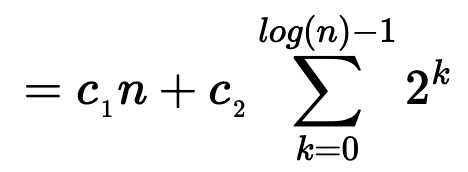 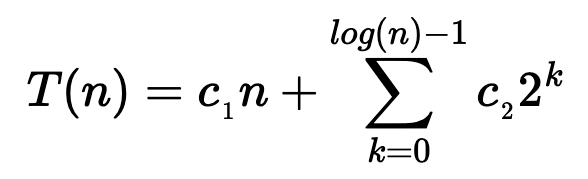 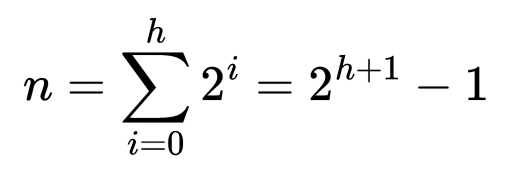 More on Perfect Trees
See Weiss 1.2.3 (p4)
Perfect tree: Every row is completely full
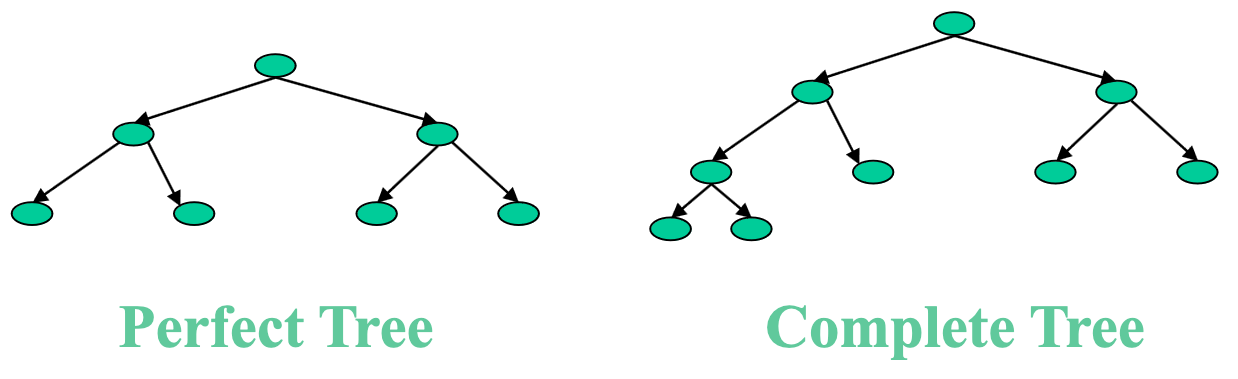 [Speaker Notes: All the leaves added together for all previous heights gives you the # of nodes for a level]
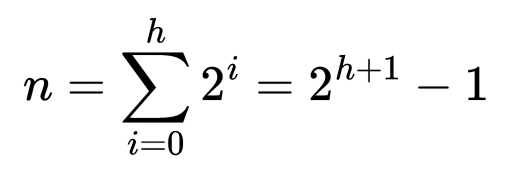 Another example: a binary version of sum
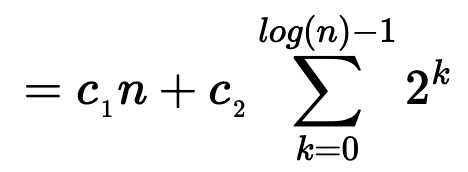 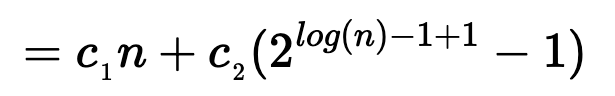 O(n)!!!
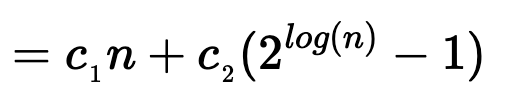 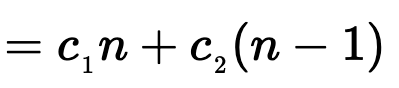 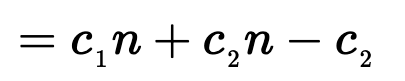 [Speaker Notes: Obvious!]
Solving Recurrence Relations: Tree Method
Write out your recurrence relation
Diagram it out as a tree several times
Write the unrolled function in terms of some variable k (or i, whatever you like)
Figure out what k has to equal when you hit the base case (for instance, when you reach T(1)).
Solve! Often using math.
Finite Geometric Series:
Magic (i.e. log rules):
SECTION!!!!!
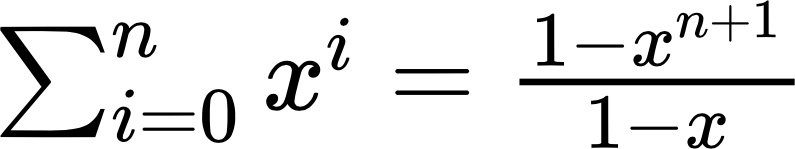 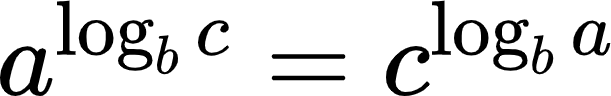 The Master Theorem
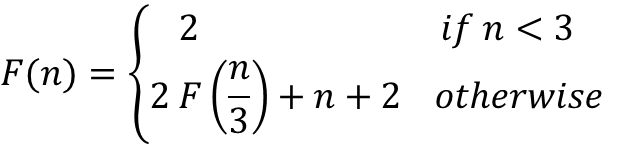 It’s still really hard to tell what the big-O is just by looking at it.
But fancy mathematicians have a formula for us to use!
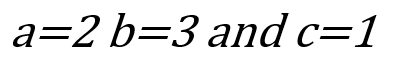 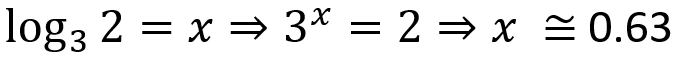 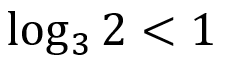 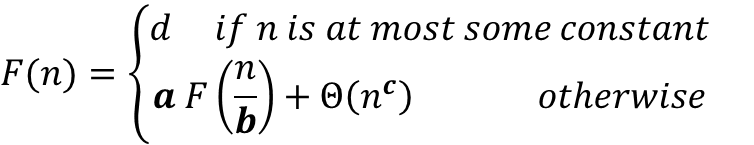 Master Theorem
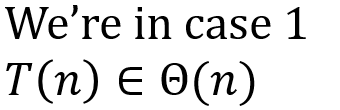 Slide thanks to Kasey Champion!
then
If
then
If
then
If
Understanding The Master Theorem
A measures how many recursive calls are triggered by each method instance
B measures the rate of change for input 
C measures the dominating term of the non recursive work within the recursive method
D measures the work done in the base case
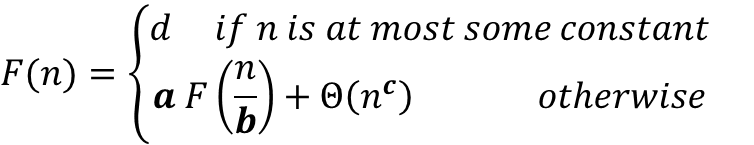 Master Theorem
then
If
then
If
then
If
Understanding The Master Theorem
The log of a < c case
Recursive case does a lot of non recursive work in comparison to how quickly it divides the input size
Most work happens in beginning of call stack
Non recursive work in recursive case dominates growth, nc term
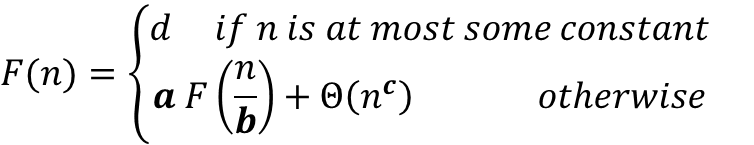 Master Theorem
then
If
then
If
then
If
Understanding The Master Theorem
The log of a = c
Recursive case evenly splits work between non recursive work and passing along inputs to subsequent recursive calls
Work is distributed across call stack
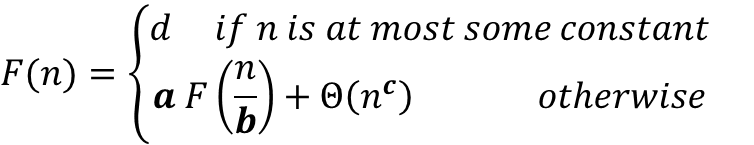 Master Theorem
then
If
then
If
then
If
Understanding The Master Theorem
The log of a > c case
Recursive case breaks inputs apart quickly and doesn’t do much non recursive work
Most work happens near bottom of call stack
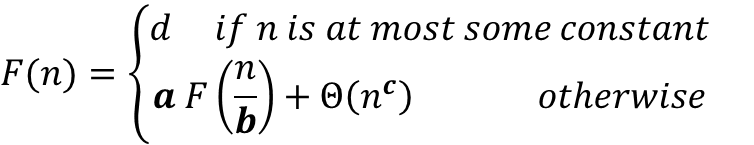 Master Theorem
then
If
then
If
then
If
Understanding The Master Theorem
NOT A SUBSTITUTE FOR KNOWING HOW TO UNROLL / TREE!

We may ask you that on exams, etc

But the Master Theorem is good for checking your work
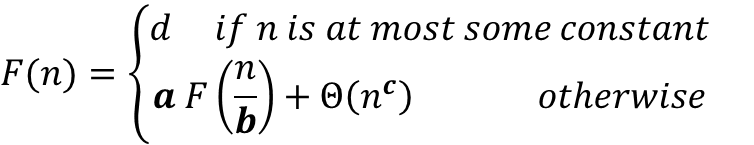 Master Theorem
then
If
then
If
then
If